VALORACIÓN REALIZADA EN LA ACTUALIZACIÓN DEL “PROGRAMA INTEGRAL DE PREPARACIÓN DEL DEPORTISTA”. 
BOXEO
La actualización del “Programa Integral de Preparación del Deportista de Boxeo” se nutre de la sabiduría de los entrenadores y directivos de boxeo de toda la espiral del Alto Rendimiento, comenzando en la base hasta el equipo nacional, los cuales intercambiaron sus conocimientos en esta materia durante los diferentes seminarios de boxeo, celebrados en las Copas Pioneriles, los Juegos Deportivos Nacionales Escolares y en los Campeonatos Nacionales Juveniles y de Mayores desde el año 2013 hasta el 2015.
El programa se estructura de manera general en:

Introducción (con una reseña nacional e internacional).
Glosario de Término a partir de los reglamentos de boxeo.
Sistema de Enseñanza, conforme a los objetivos del programa y para la práctica del boxeo en sus diferentes instituciones.
Sistema de conocimientos y habilidades, así como la formación y educación en valores por las diferentes categorías.
Estructura y tratamiento metodológico de la planificación, organización, control  y evaluación de la preparación en el ciclo de entrenamiento y el Plan de clase.
Continuación….
El programa se estructura de manera general en:
Pruebas pedagógicas.
Preparación, tareas y orientaciones metodológicas del trabajo psicológico. 
Características morfológicas, psico – funcionales, técnicas y tácticas de los boxeadores. La talla para el trabajo de las distancias de combate.
Orientaciones metodológicas sobre la atención médica y el trabajo educativo.
Sistema competitivo.
Selección y control del talento.
Reglamentos AIBA.
Bibliografías.
Continuación….
Continuación….
Continuación….
Colectivo de Autores:
Colaboraron:
Entrenadores participantes en las Copas Pioneriles –Zonal Nacional–, en los Juegos Deportivos Nacionales Escolares y en los Campeonatos Juveniles y de Mayores.
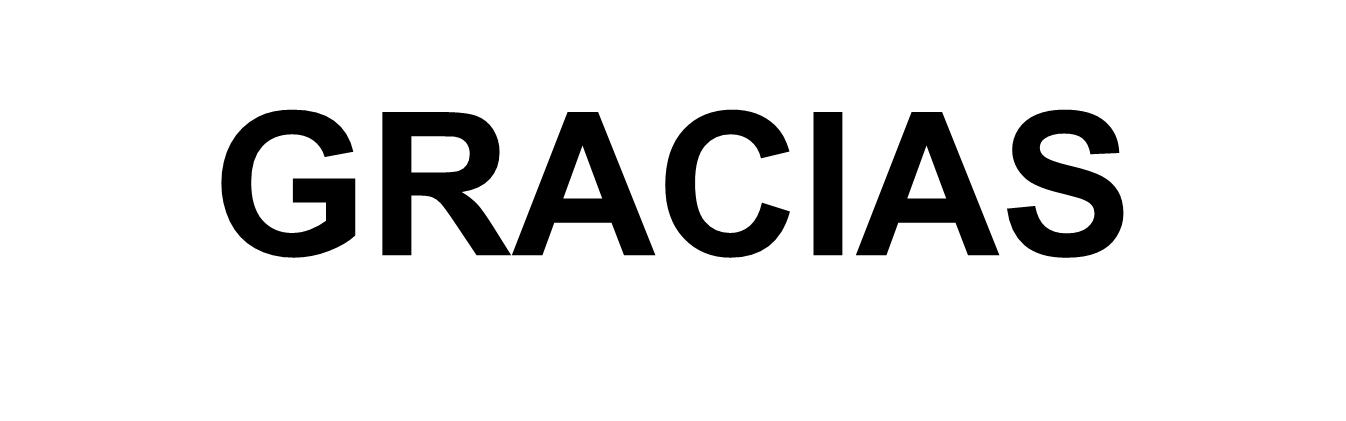